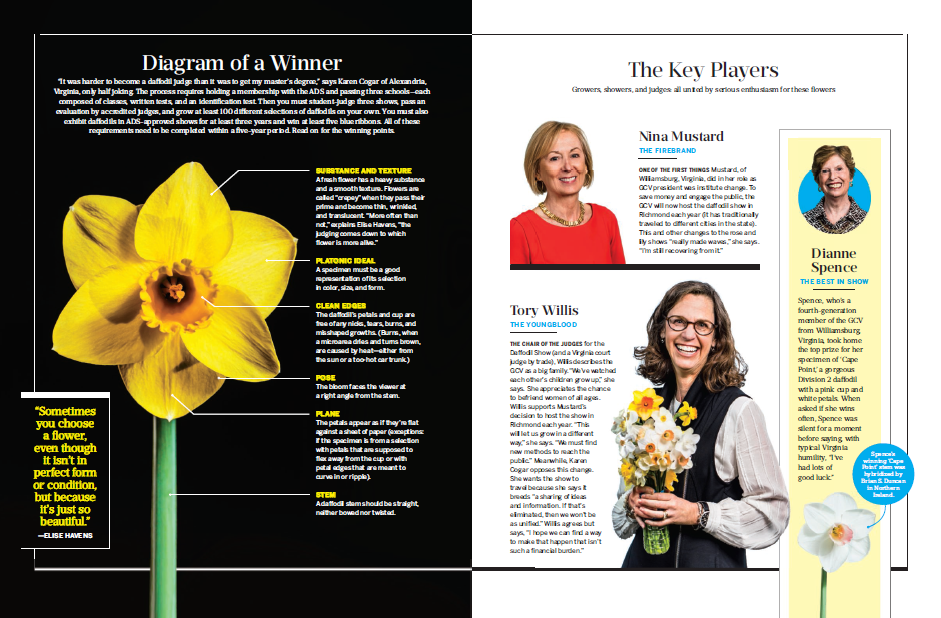 reprinted by permission, Jane Borden and Southern Living Magazine